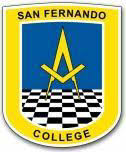 San Fernando College
Programa de Integración Escolar
Ed. Diferencial Pía Lastra Donoso
GéneroNarrativo
Definición:
Expresión literaria escrita en prosa en la que se relata una historia
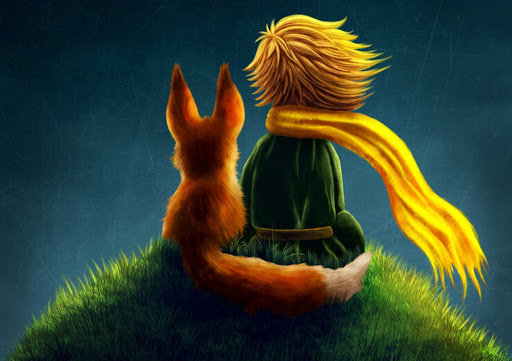 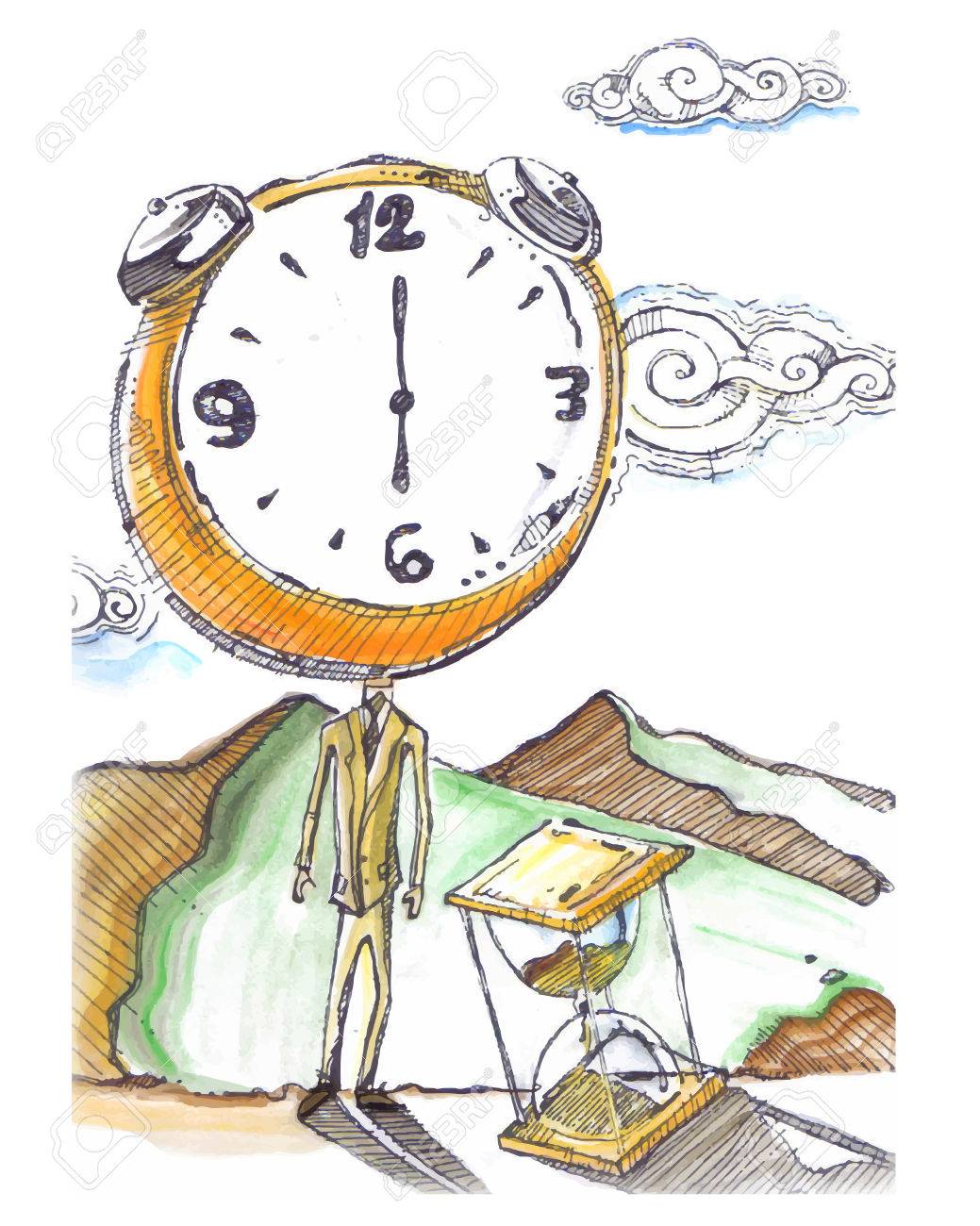 Característica principal:

Se expresa mediante un narrador que nos cuenta una secuencia de hechos reales o ficticios en un tiempo y espacio determinado a través de personajes.

El autor crea personajes para expresar ideas y emociones a través de una historia.
Elementos de la Narración:
Narrador
Acciones
Personajes
Espacio y tiempo
Quienes realizan los hechos
Ser ficticio, creado por el autor
Hechos que se realizan
Dónde y cuándo se realiza la historia
Elementos del Género Narrativo:

CONFLICTO NARRATIVO
Es el factor más importante de la narración, ya que justifica y motiva el hecho de contar algo.
Su función es romper con el orden y la armonía.
El narrador:
Heterodiegético
Homodiegético
No participa de la historia
Participa de la historia
N. Omnisciente
N. Objetivo
N. Protagonista
N. Testigo
Narrador Omnisciente
Lo sabe todo, hasta los pensamientos y sentimientos de los personajes.
Narra en 3º persona (el, ella, ellos/as).
Ejemplo:
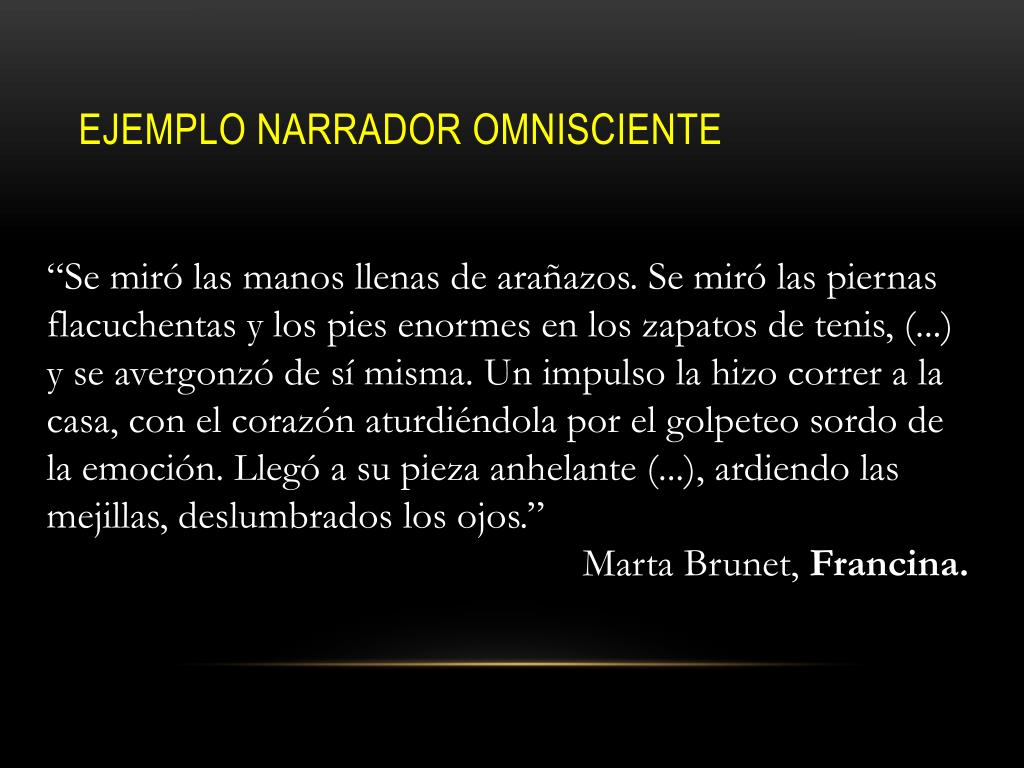 Narrador objetivo
Sólo puede dar a conocer lo que ve, es decir, el aspecto y las acciones de los personajes, pero NO sus pensamientos ni emociones.
Ejemplo:
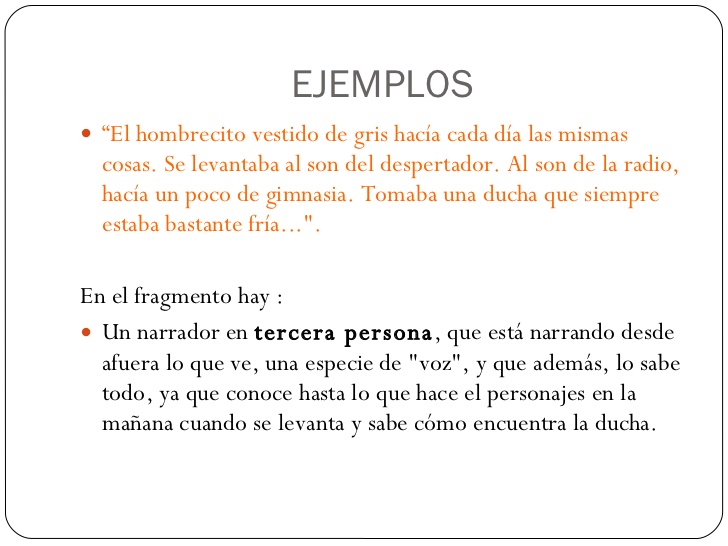 Narrador Protagonista
Es un personaje y participa de la mayoría de los hechos de la historia.
Los verbos están en 1º persona (Yo/ nosotros).
Ejemplo:
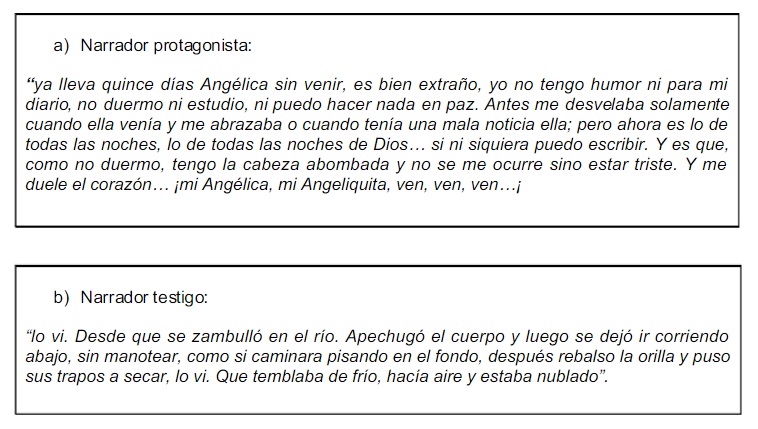 Narrador Testigo
Este narrador es un personaje secundario o un simple testigo que nos cuenta las andanzas del protagonista.. Narra únicamente aspectos externos de la historia.
Puede usar la 1º o la 3º persona..
Ejemplo:
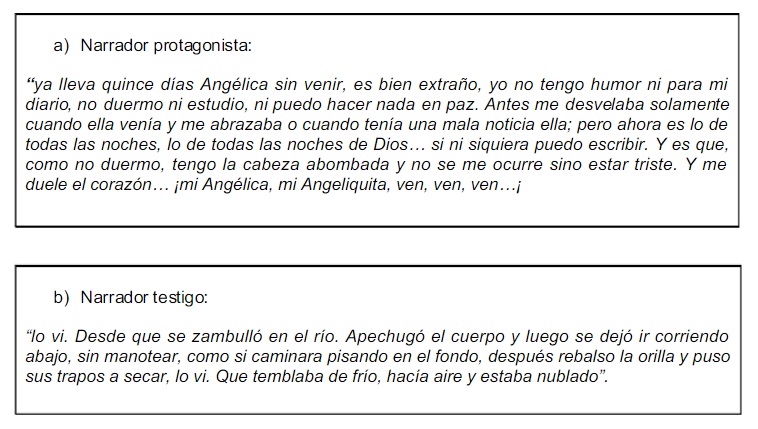 Estructura del Género Narrativo
MUNDO NARRADO
Espacio (ambiente):

Espacio físico: Lugar donde suceden los acontecimientos.

Espacio psicológico: Atmósfera que envuelve a los personajes y sus acciones. Ej: Felicidad 

Espacio social: Entorno cultural, religioso, económico, etc.
MUNDO NARRADO
Tiempo: Los acontecimientos ocurren en un tiempo determinado. 
 
Tiempo de la historia: Relación entre acciones de orden lógico. Cronología, desarrollo lineal causa – efecto.

Tiempo del relato: Disposición estética de la narración. Orden de presentación de los hechos elegida por el narrador.

Tiempo histórico: Realidad histórica de los hechos. Época
Estimados estudiantes de IIº medio, este Power Point tiene como fin que tengas claridad de los contenidos de la Unidad 1. Es de gran relevancia mencionar que es un apoyo complementario a las guías y explicación que les entregue la profesora de asignatura.Espero sea de utilidad, un abrazo grande para cada uno de ustedes.Pía Lastra Donoso, Educadora Diferencial.
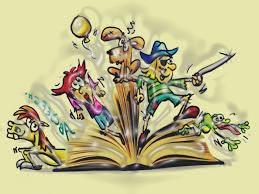 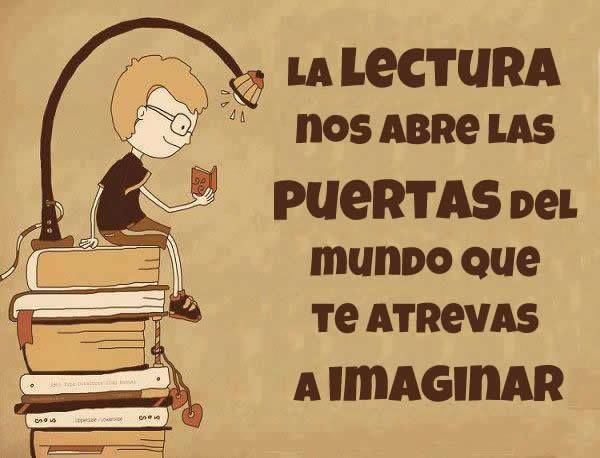 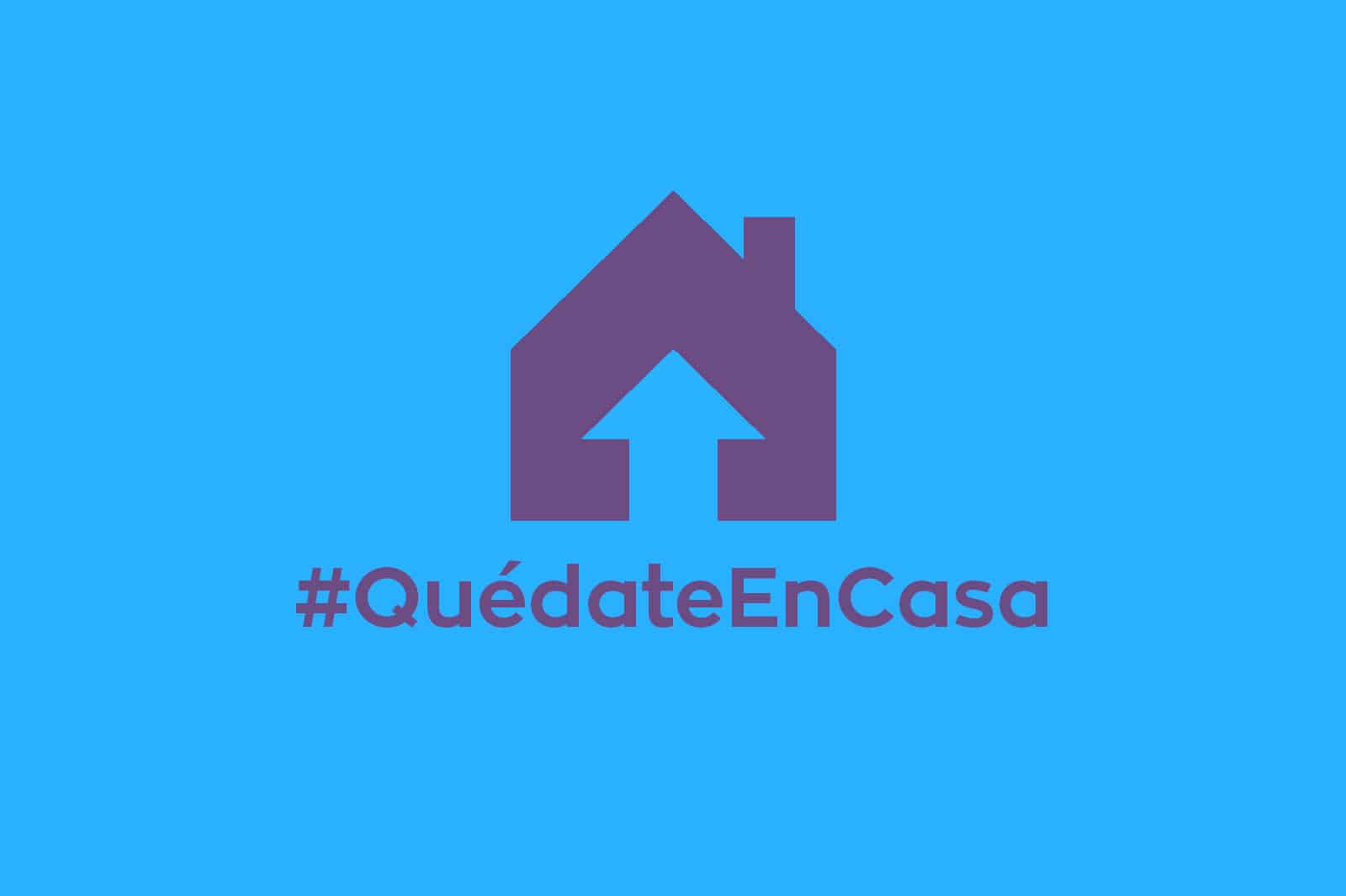